A.A. 2018-2019CORSO DI METODI MOLECOLARI E BIOINFORMATICAper il CLM in BIOLOGIA EVOLUZIONISTICAScuola di Scienze, Università di Padova
Prof. STEFANIA BORTOLUZZI
Introduzione alla bioinformatica
Biosequenze, geni, genoma e trascrittoma
Metodologie high-throughput
DEFINIZIONI DI BIOINFORMATICA
The application of computer technology to organize and analyze biological data.

 Analysis of proteins, genes, and genomes using computer algorithms.
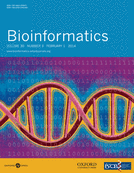 NIH: “research, development, or application of computational tools and approaches for expanding the use of biological, medical, behavioral or health data, including those to acquire, store, analyze, or visualize such data”
BIOINFORMATICA
BIOINFORMATICA
The study and application of computing methods for classical biology
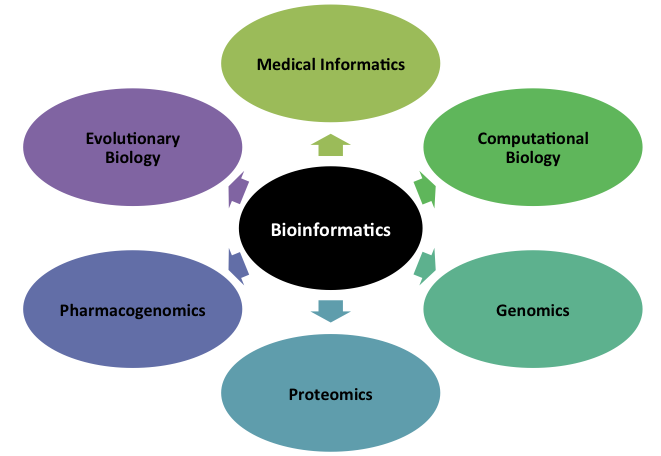 [Speaker Notes: SINONIMO BIOINFORMATICS
A SUA VOLTA MOLTE DISCIPLINE FIGLIE]
BIOINFORMATICA
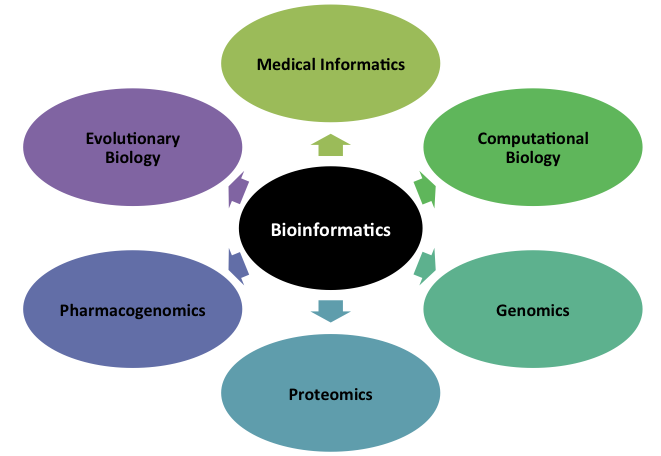 Analysis and comparison of the entire genome of a single species or of multiple species
[Speaker Notes: Computational and Statistical Genetics.]
BIOINFORMATICA
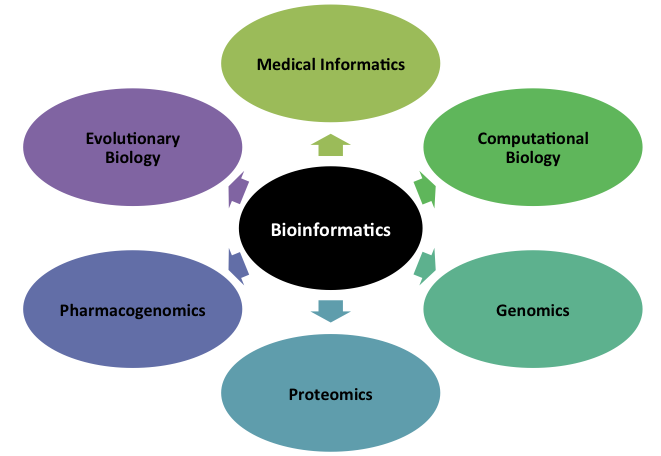 Study of how the genome is expressed in proteins, and of how these proteins function and interact
BIOINFORMATICA
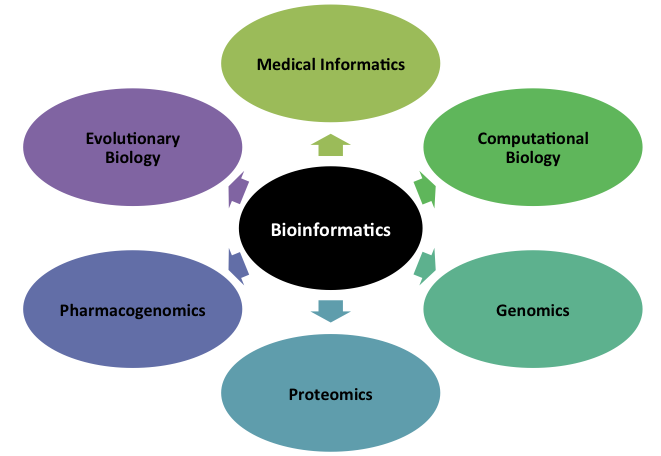 The application of genomic methods to identify drug targets, for example, searching entire genomes for potential drug receptors
[Speaker Notes: Pharmacogenomics is the study of how genes affect a person’s response to drugs. 
This relatively new field combines pharmacology (the science of drugs) and genomics (the study of genes and their functions) to develop effective, safe medications and doses that will be tailored to a person’s genetic makeup.]
BIOINFORMATICA
Study of the evolutionary processes that produced the diversity of life, the descent of species, and the origin of new species.
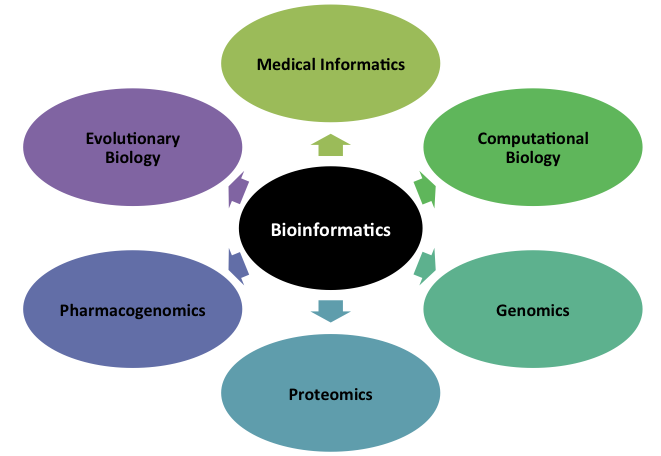 BIOINFORMATICA
The study and application of computing methods to improve communication, understanding, and management of medical data
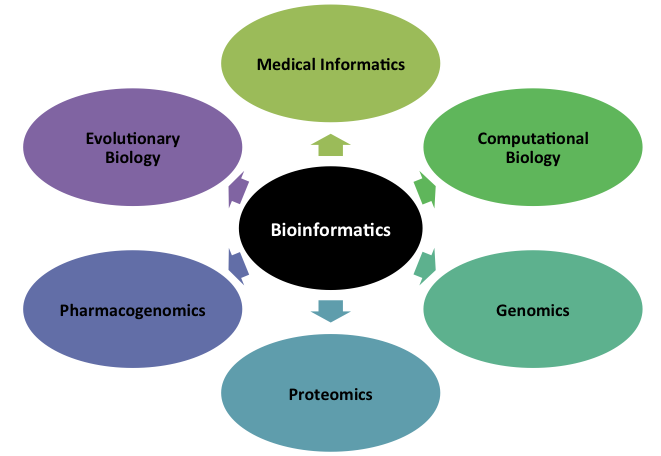 [Speaker Notes: Biomedical informatics (BMI) is the interdisciplinary, scientific field that studies and pursues the effective uses of biomedical data, information, and knowledge for scientific inquiry, problem solving and decision making, motivated by efforts to improve human health.]
BIOINFORMATICA: AMBITI PRINCIPALI ?
Sviluppo e implementazione di software per conservare, diffondere e elaborare diversi tipi di informazione
Sviluppo di nuovi algoritmi e metodi statistici per integrare dati diversi, ricercare e studiare diversi tipi di relazioni e interazioni in grandi dataset
Analisi e interpretazione di dati di varia natura, quali biosequenze, strutture, interazioni.
BIOINFORMATICA: SCOPI?
Database (design, handling, ...)
Mappaggio di geni e genomi
Predizione di strutture
Identificazione di target
Analisi di dati d’espressione
Predizione di funzioni geniche
Identificazione di fattori di rischio per malattie
Drug design
Aumentare la comprensione della biologia a livello funzionale
Modellizzare il funzionamento delle cellule e degli organismi, ad es. mediante reti regolative e metaboliche
BIOINFORMATICA: QUALI DATI?
DATA
BIOINFORMATICA3 PROSPETTIVE
I : CELLULA
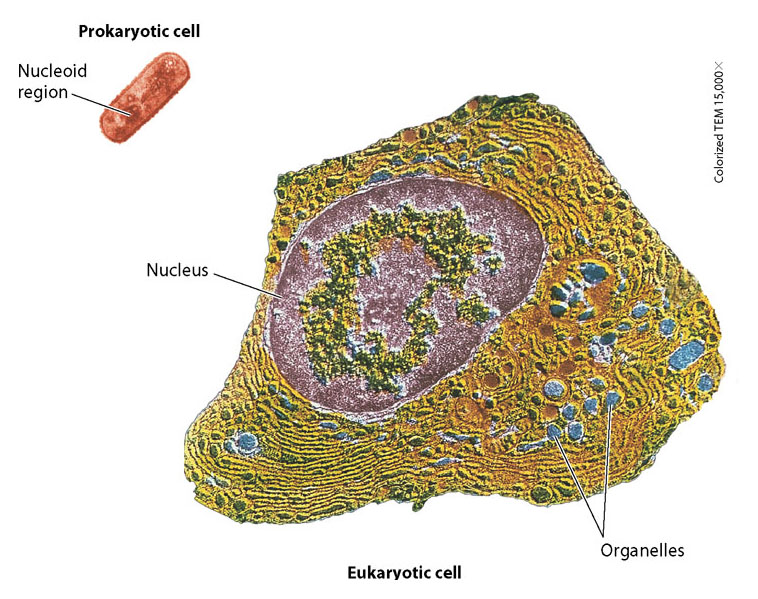 I : CELLULA
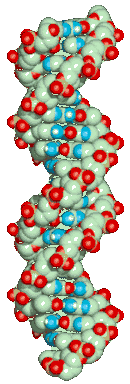 Proteina
DNA
RNA
Genoma
Trascrittoma
Proteoma
CENTRAL DOGMA OF BIOINFORMATICS AND GENOMICS
CENTRAL DOGMA OF MOLECULAR BIOLOGY
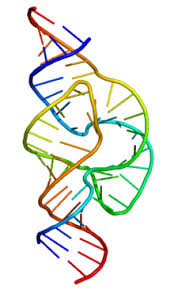 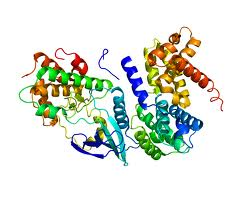 Trascrizione
Traduzione
I : CELLULA
I : CELLULA
Il ruolo della bioinformatica
Questi miliardi di sequenze presentano sfide e opportunità, 
per studiare moltissimi problemi biologici diversi, quali:
Stati cellulari in relazione a ciclo cellulare, differenziamento, malattia ecc.
Regolazione dei processi, 
…
II : ORGANISMO
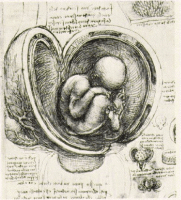 Tempo    
Sviluppo
Spazio e stato
Regione del corpo, fisiologia, 
patologia, farmacologia
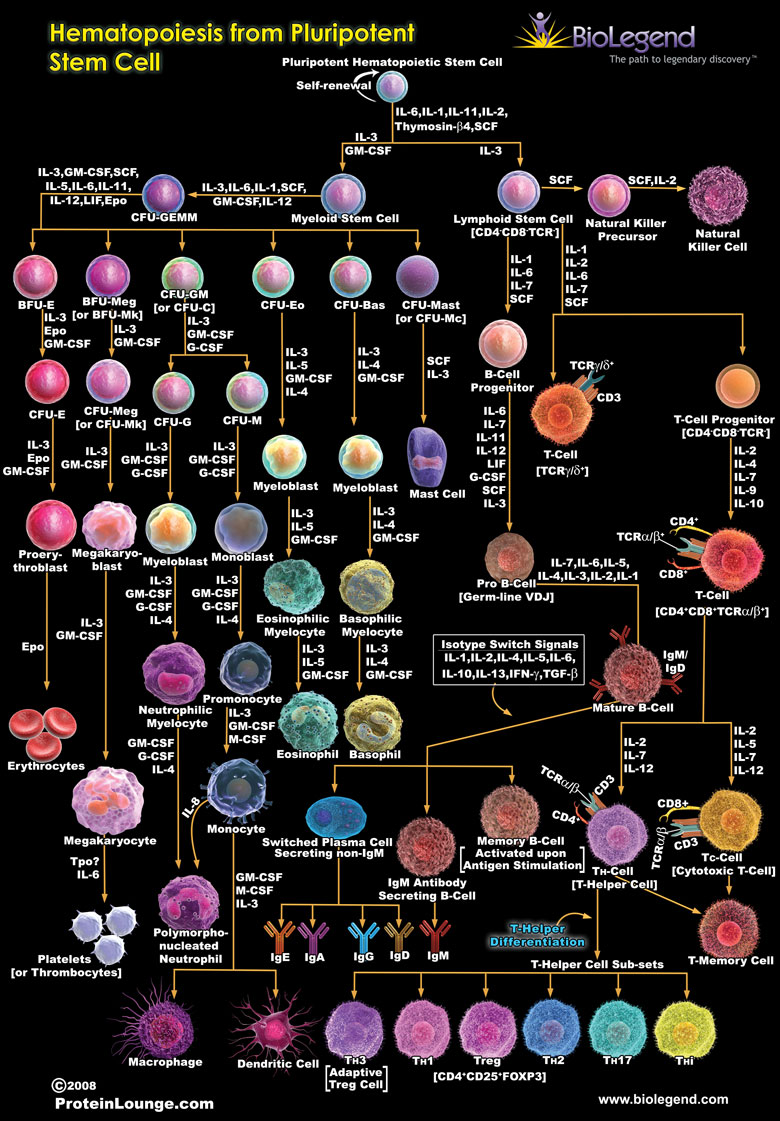 II : ORGANISMO
Il ruolo della bioinformatica
Studia il genoma, e particolarmente l’insieme di geni espressi in trascritti RNA e in prodotti proteici.
Gli strumenti bioinformatici posso esser usati per descrivere cambiamenti qualitativi  e quantitativi degli elementi considerati:
 durante lo sviluppo, 
 in relazione alle diverse zone del corpo, 
 e in una serie molto vasta di stati fisiologici o patologici.
III : ALBERO DELLA VITA
Darwin (1837)						Haeckel (1866)
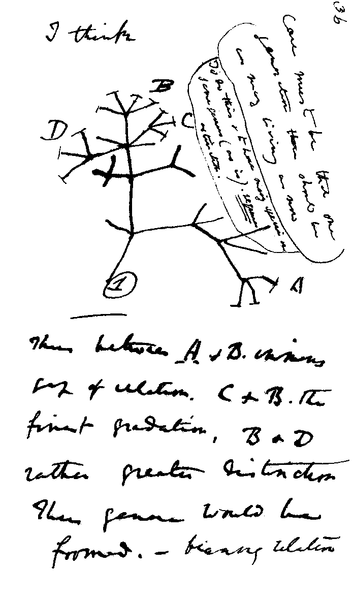 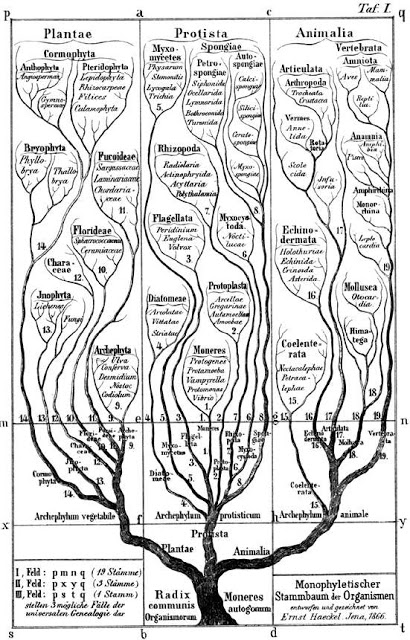 “The green and budding twigs may represent existing species; and those produced during former years may represent the long succession of extinct species.”
«In biologia niente ha senso se non alla luce dell’evoluzione»
(Dobzhansky, 1973)
[Speaker Notes: l’idea di evoluzione nella concettualizzazione dei fenomeni biologici e la sua progressiva ridefinizione sulla base degli sviluppi teorici e tecnici delle scienze biologiche sono tra le più significative conquiste intellettuali della scienza]
III : ALBERO DELLA VITA
Gli esseri viventi oggi esistenti si sono evoluti a partire da altri esseri viventi ancestrali e sono legati da relazioni di tipo evolutivo
 Lo studio del patrimonio genetico (genoma) delle specie permette di ricostruirne la storia passata e le relazioni con altre specie 	 alberi filogenetici
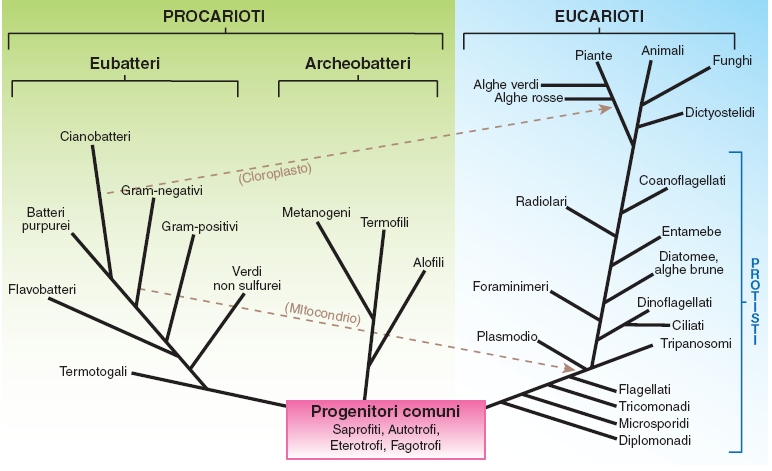 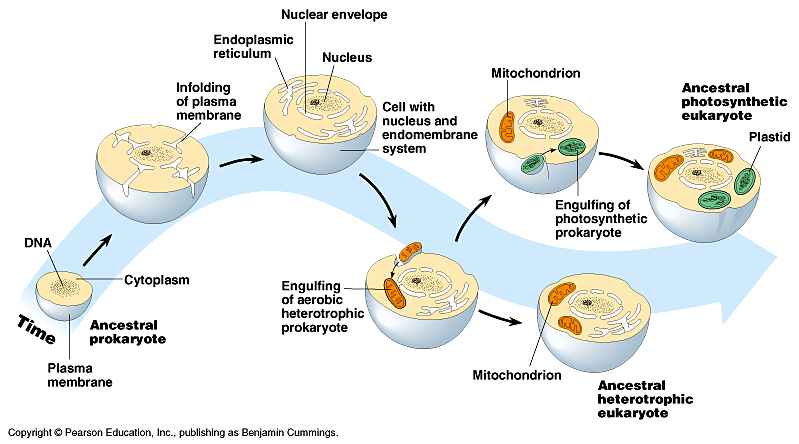 TREE OF LIFE WITH ENDOSYMBIOSIS
III : ALBERO DELLA VITA
Il ruolo della bioinformatica
Storicamente l’evoluzione molecolare è stato il primo ambito che ha richiesto al nascita della bioinformatica
Studiare i processi evolutivi (da macro- a micro-evoluzione)
Ricostruire la storia passata
Comprendere le pressioni evolutive in relazione alle informazioni funzionali e viceversa
DATABASES AND DATA RETRIEVAL
Biosequences and Gene-related info
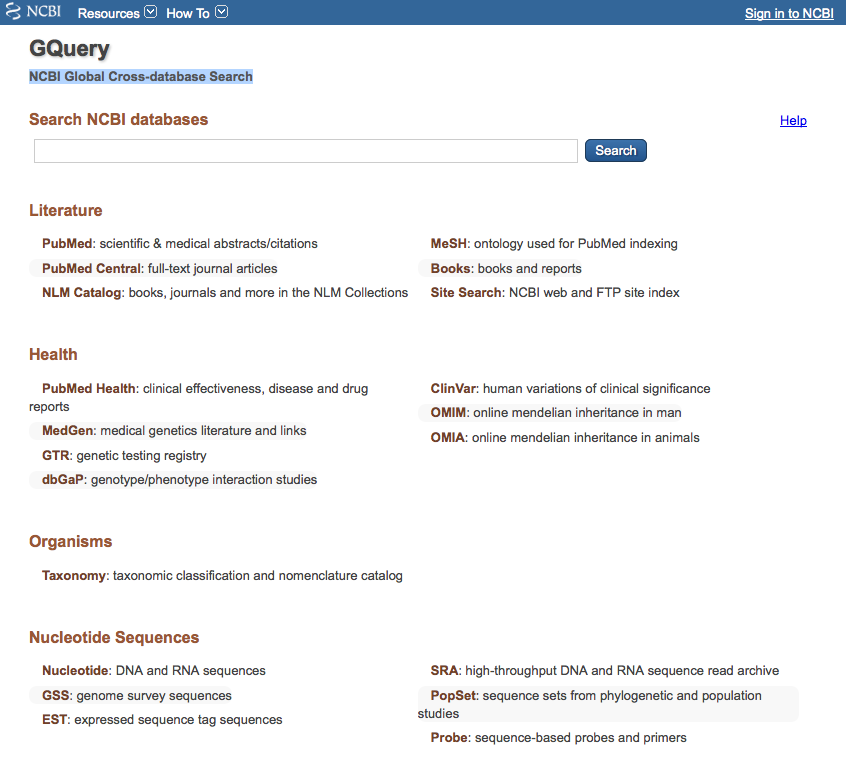 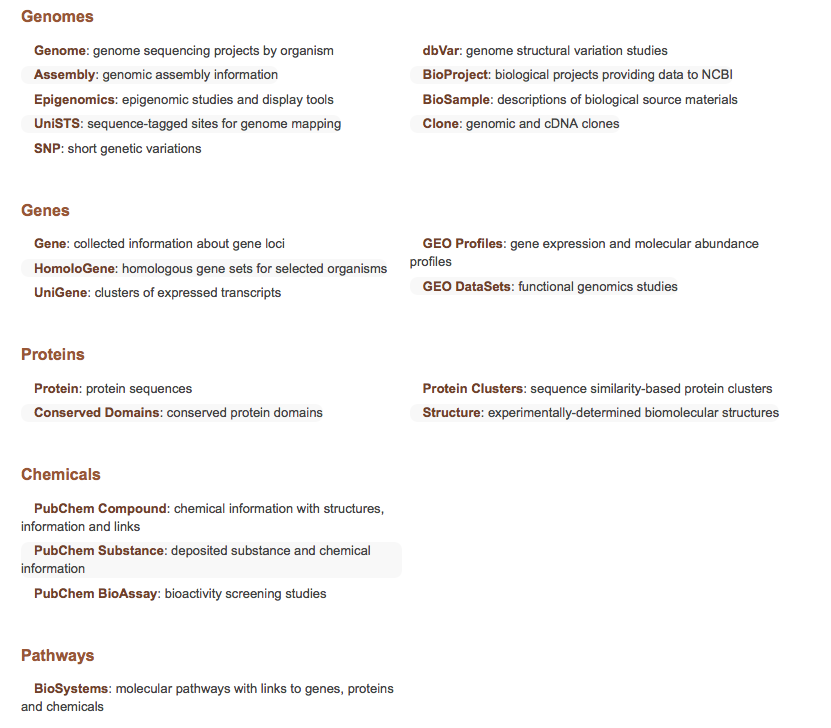 Alfabeto molecolare
GLI ACIDI NUCLEICI E LE PROTEINE SONO POLIMERI LINEARI  BIOSEQUENZE
DNA e RNA sono polimeri lineari di nucleotidi, specializzati nel deposito, nella trasmissione e nell’utilizzazione dell’informazione genetica
 Gli acidi nucleici possono assumere specifiche forme nello spazio 3D, come le proteine, e svolgere attività diverse (ad es. catalisi)
IL DOGMA CENTRALE DELLA BIOLOGIA
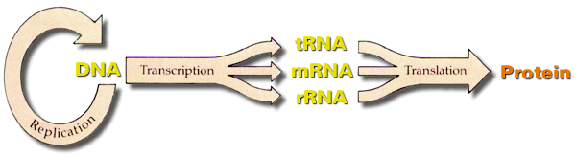 Molti altri RNA non coding
THE BIG DATA ERA
“Researchers need to be obliged to document and manage their data with as much professionalism as they devote to their experiments.”
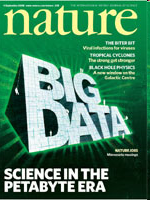  Importance of data:
 Retrieval
 Integration
 Analysis
Nature journal Issue of 4  2008
 An at least basic knowledge of bioinformatic methods in unavoidable also for experimental researchers
 Bioinformatics
from basic methods for managing biosequences to systems biology models
THE BIG DATA ERA
La biologia è nell'era dei "big data”
Le metodologie sperimentali high-troughput permettono di studiare moltissimi processi su scala genomica, o utilizzando la genomica comparativa
La grande disponibilità di dati sperimentali e conoscenza richiede approcci quantitativi basati sull'informatica e la statistica per lo studio dei fenomeni biologici
NIH BIG DATA to Knowledge (BD2K)
With advances in technologies, investigators are increasingly generating and using large, complex, and diverse datasets.

Consequently, the biomedical research enterprise is increasingly becoming data-intensive and data-driven. 

However, the ability of researchers to locate, analyze, and use Big Data (and more generally all biomedical and behavioral data) is often limited for reasons related to access to relevant software and tools, expertise, and other factors. 

D2K aims to develop the new approaches, standards, methods, tools, software, and competencies that will enhance the use of biomedical Big Data by supporting research, implementation, and training in data science and other relevant fields.
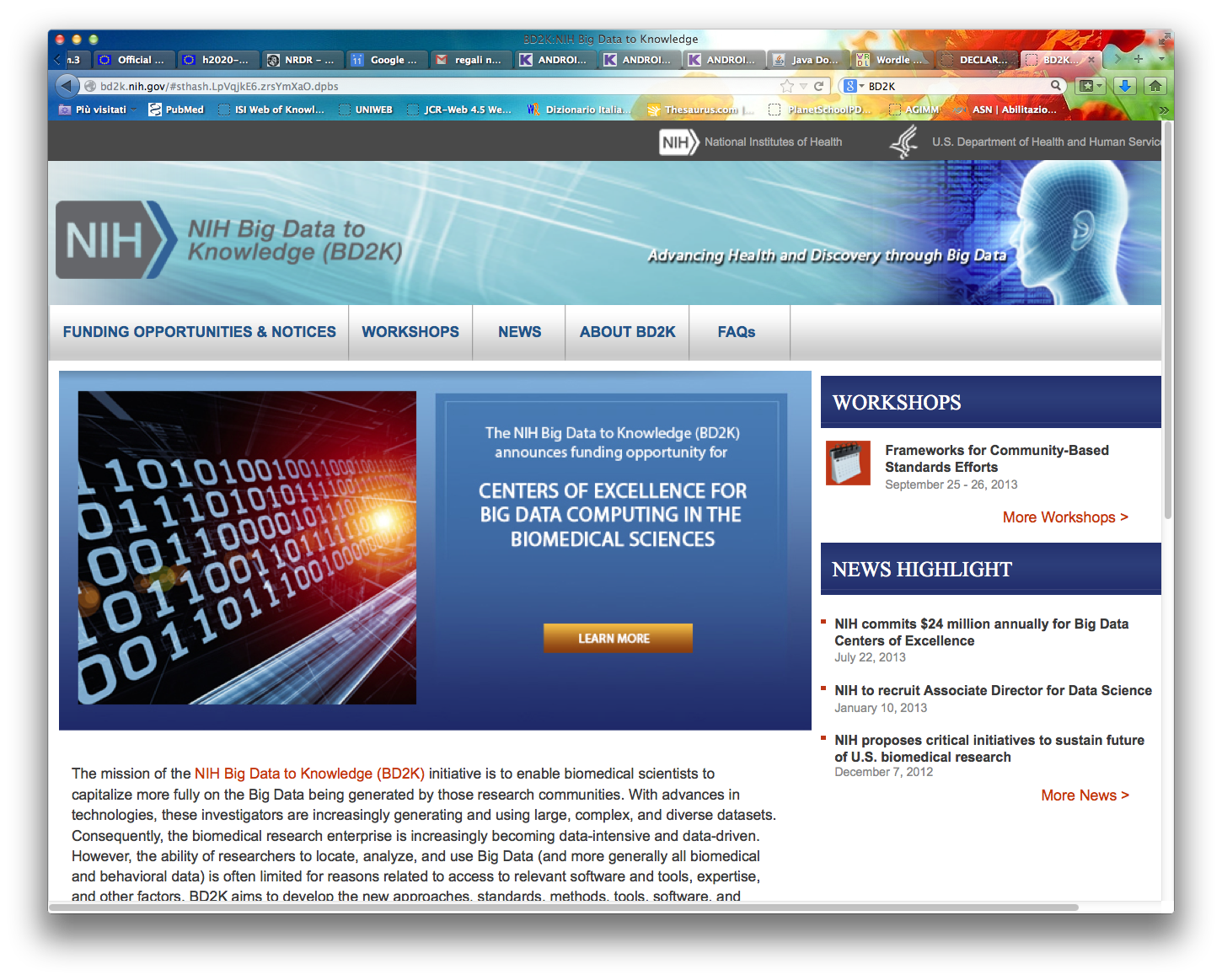 Deep sequencing
Evoluzione delle tecnologie di sequenziamento
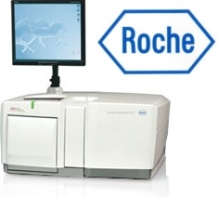 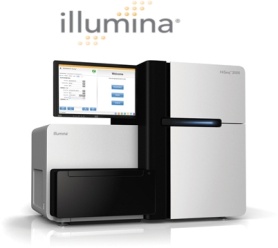 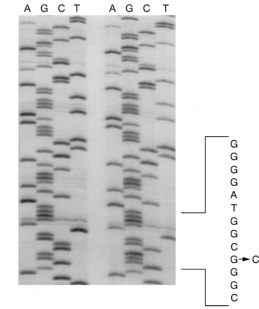 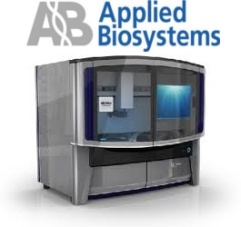 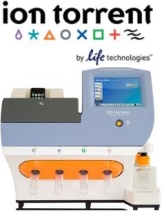 Roche/454
Illumina/Solexa
ABI/Solid
LifeTechnologies’ IonTorrent
Since:	            ‘70s	                   2004 		                2011			2017
Read length:   1000 bp             35-1000 bp	               100 bp	      >150
Throughput:   300 Kb/run	      700-50 Mb/day          12Gb/day     >30 Gb/day
[Speaker Notes: Se oltre 7 minuti saltare quella dopo]
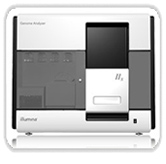 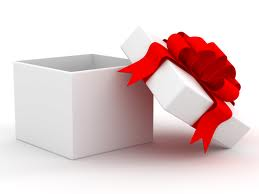 Millions of sequences 
(raw reads)
per sample
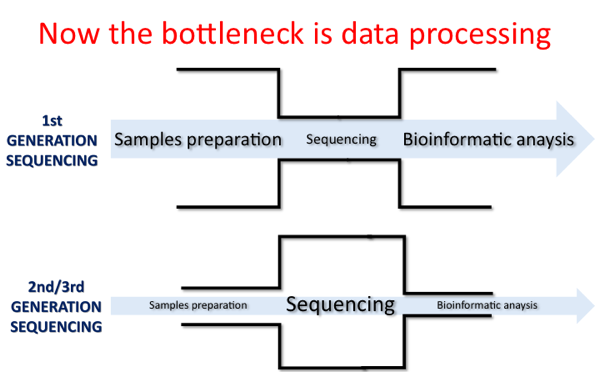 [Speaker Notes: Cominciamo con uno scorcio sull’evoluzione delle tecnologie di sequenziamento.
Fin dagli anni settanta (‘75 o ‘77) è stato utilizzato il metodo Sanger. (chain termination method, dideoxynucleotides ddNTPs) Questa tecnica nel corso degli anni è stata perfezionata ed automatizzata fino a raggiungere sequenze, o reads, lunghe fino a mille paia di basi, e fino ad un totale di trecento (384) sequenze per esperimento. Il metodo Sanger richiede però lunghi tempi di preparazione dei campioni (clonazione) e la quantità di paia di basi sequenziate è relativamente bassa. 
A partire dal 2004 sono state introdotte le tecnologie di sequenziamento chiamate Next Generation Sequencing, o NGS, sviluppate da compagnie come Roche/454 , Applied Biosystems/Solid o Illumina/Solexa. La caratteristiche principali di queste tecnologie sono la brevità delle reads sequenziate, in un range tra 35 e 1000 paia di basi a seconda della macchina utilizzata, e l’alto parallelismo automatizzato dei processi di sequenziamento, che permette di ottenere un’enorme quantità di basi sequenziate per ogni esperimento. Per questa caratteristica ci si riferisce al Next generation Sequencing anche con il termine di Massive Parallel Sequencing. Confrontando con il metodo della prima generazione vediamo come il numero di paia di basi sequenziate è da uno a due ordini di grandezza superiore. 
Già dallo scorso anno sono state presentate nuove tecnologie che rappresentano un’ulteriore evoluzione dei metodi NGS, come l’Ion Torrent della Life Technologies o l’ Oxford Nanopore, che puntano alla riduzione dei costi e al miglioramento della qualità dei sequenziamenti, non rinunciando all’elevato throughput che caratterizza i metodi NGS.]
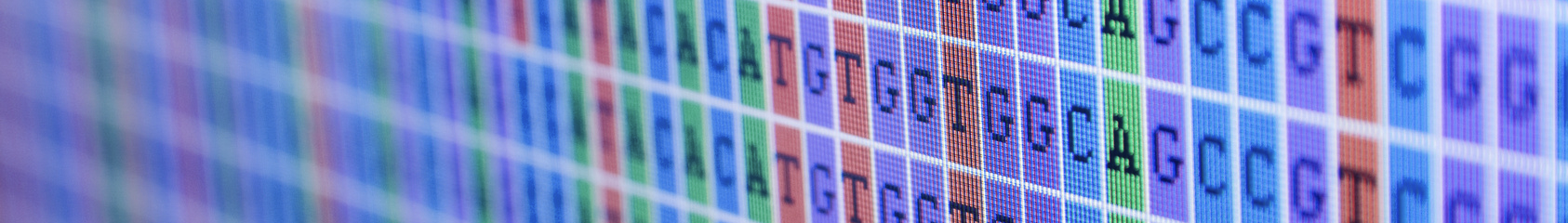 Scopi dell’Analisi di Sequenziamento
GENOME
TRASCRIPTOME
DE-NOVO
RE-SEQUENCING
LONG
SHORT
AMPLICON
EXOME
WHOLE
GENOME
CODING
NON CODING
miRNA
OTHER
Limiti

Necessità di server capienti;
Costruzione di strutture bioinformatiche complesse;
Necessità di database integrati;
Diverse domande biologiche.
Aspetti positivi

Grande mole di dati prodotti;
Identificazione cause malattie sconosciute o poco conosciute;
Applicazione delle conoscenze acquisite (farmacogenomica).
RNA-seq for Reverse Engineering of the genome state
Cells/Biosamples
Library preparation
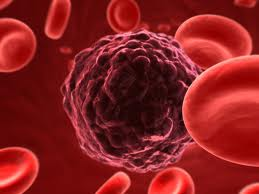 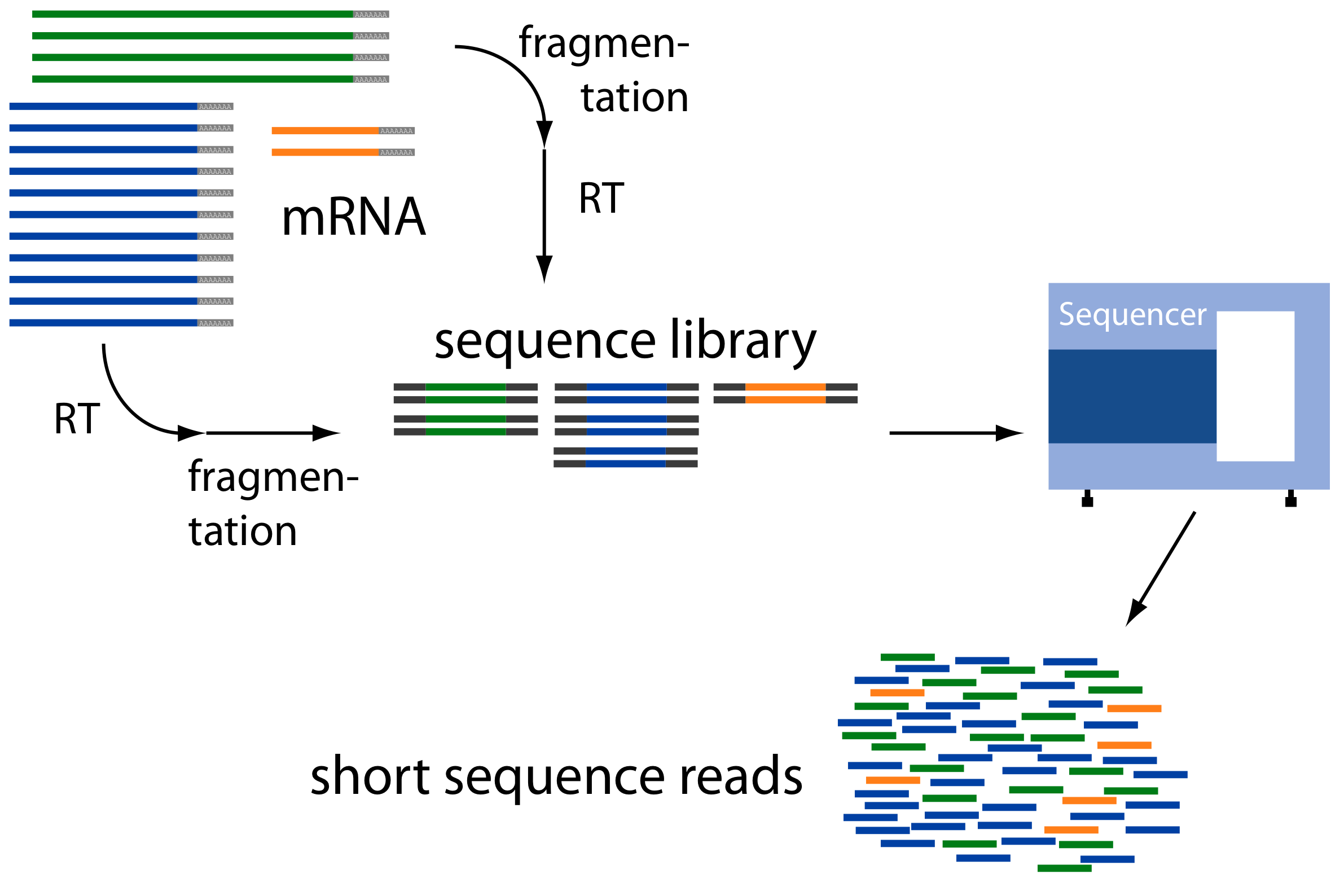 Sequencing
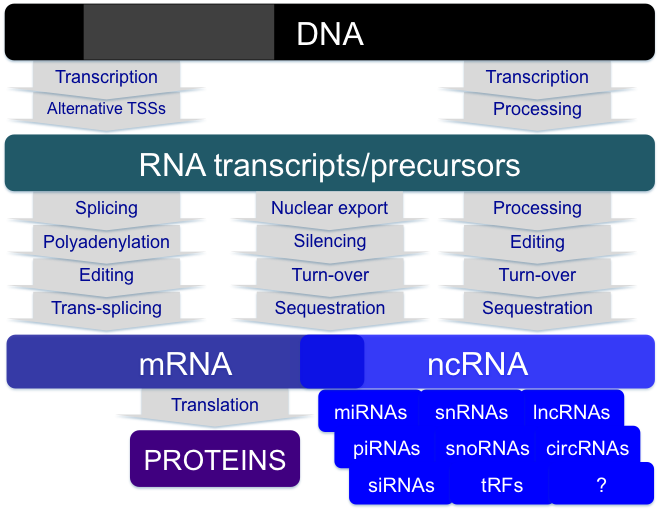 Computational analysis
 for reverse engineering
Genoma
< 3% del genoma umano codifica proteine
>70% del genoma è trascritto in maniera pervasiva (genomic-tiling array analysis; sequenziamento del trascrittoma) in:
RNA codificante ( mRNA)
Moltissimi altri prodotti trascrizionali quali RNA, piccoli e lunghi, con scarsissimo potenziale codificante
La maggior parte del DNA eucariotico trascritto è non codificante
La production phase di ENCODE ha mostrato che >80% del genoma è biologicamente attivo e funzionale (ruolo regolativo per la maggior parte delle sequenze)
Il trascrittoma non-codificante
Le molecole di RNA possono contemporaneamente contenere informazione di sequenza e possedere plasticità strutturale
 Gli RNA possono sia interagire con DNA ed altri RNA per appaiamento delle basi complementari, sia fornire siti di legame per proteine
RNA non codificanti noti da molto tempo:
 rRNA e tRNA nella traduzione
 snRNA e snoRNA nel processamento degli mRNA
 ribozimi
 Ipotesi del “mondo ad RNA”
DNA
Transcription
<3% of the genome is  important since transcribed/coding
 abundant “junk DNA”
RNA
Processing
mRNA
ncRNA
Translation
proteins
>70% transcribed in  “dark matter”
DNA
Transcription
Transcription
Alternative TSSs
Processing
RNA transcripts/precursors
Nuclear export
Splicing
Processing
Silencing
Polyadenylation
Editing
Turn-over
Editing
Turn-over
Sequestration
Trans-splicing
Sequestration
mRNA
ncRNA
Translation
miRNAs
snRNAs
lncRNAs
piRNAs
snoRNAs
circRNAs
proteins
siRNAs
tRFs
?
Diverse functional roles for ncRNAs uncovered
[Speaker Notes: Da transcibed dark matter a increase appreciation of the biological role or RNAs and integractions thereof
Concept of “transcribed dark matter”, i.e. transcripts with unknown function and meaning]